Сосна
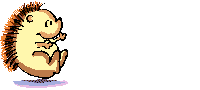 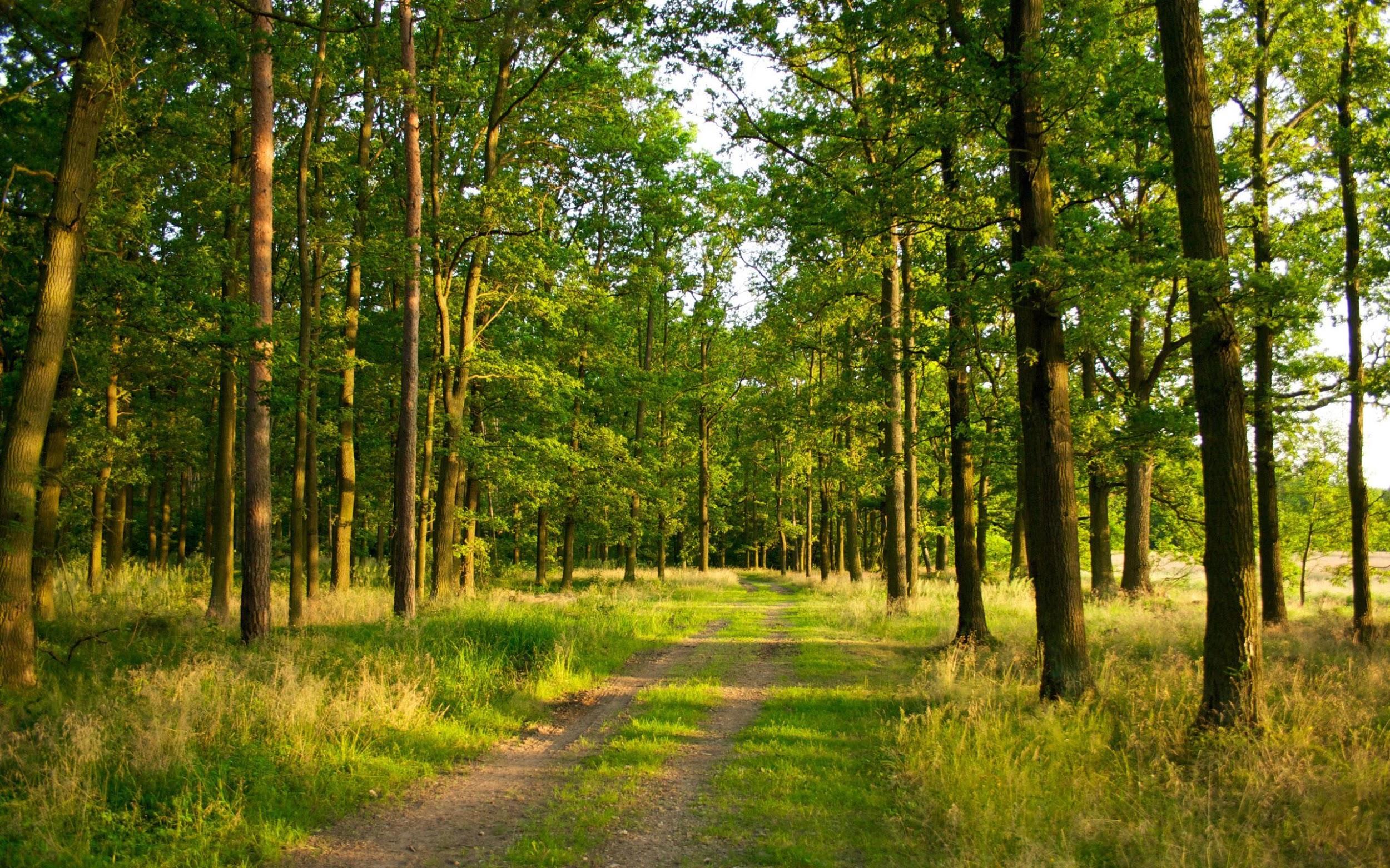 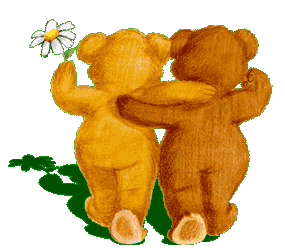 ЛЕС
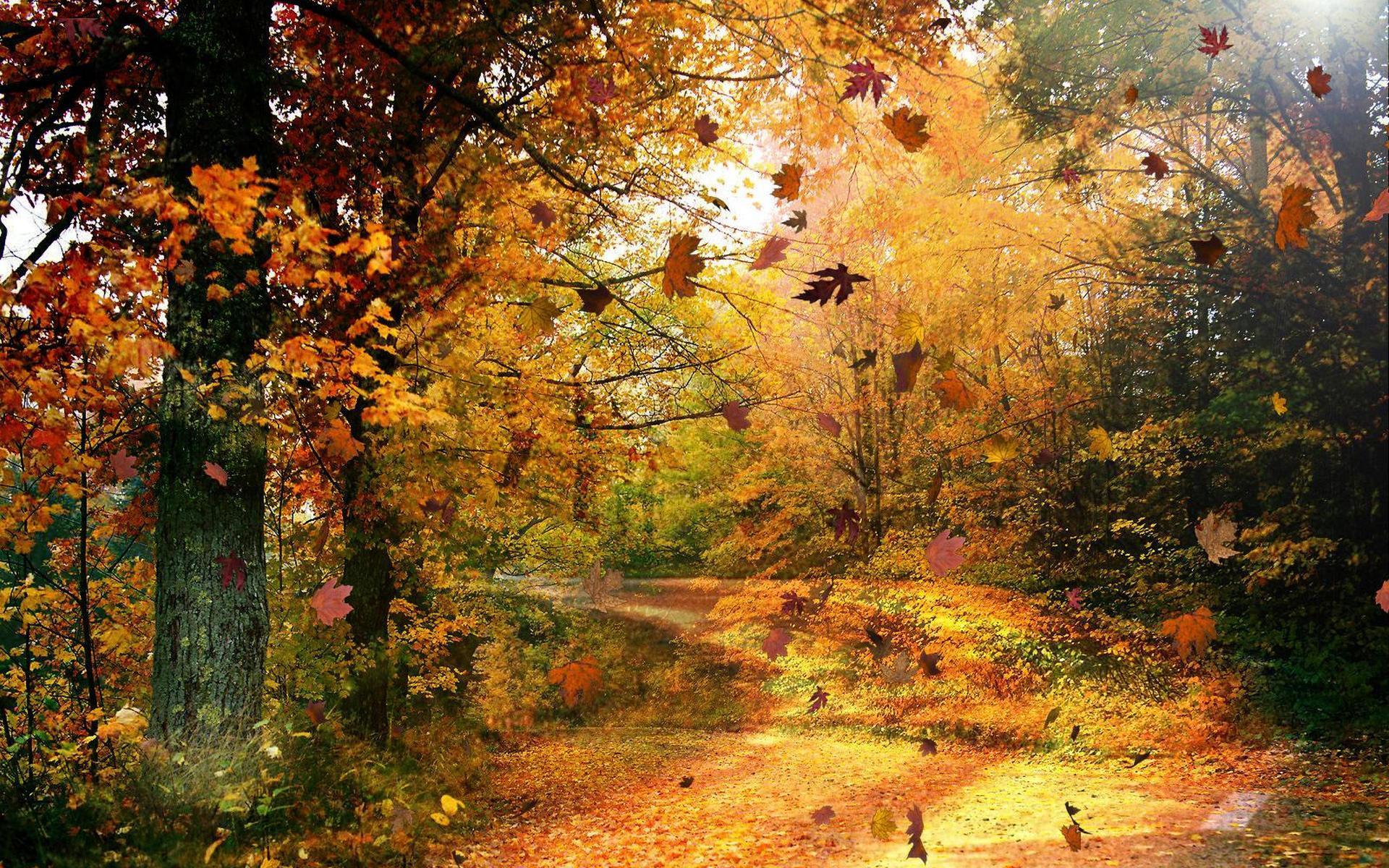 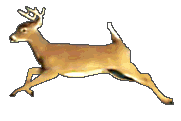 ЛЕС
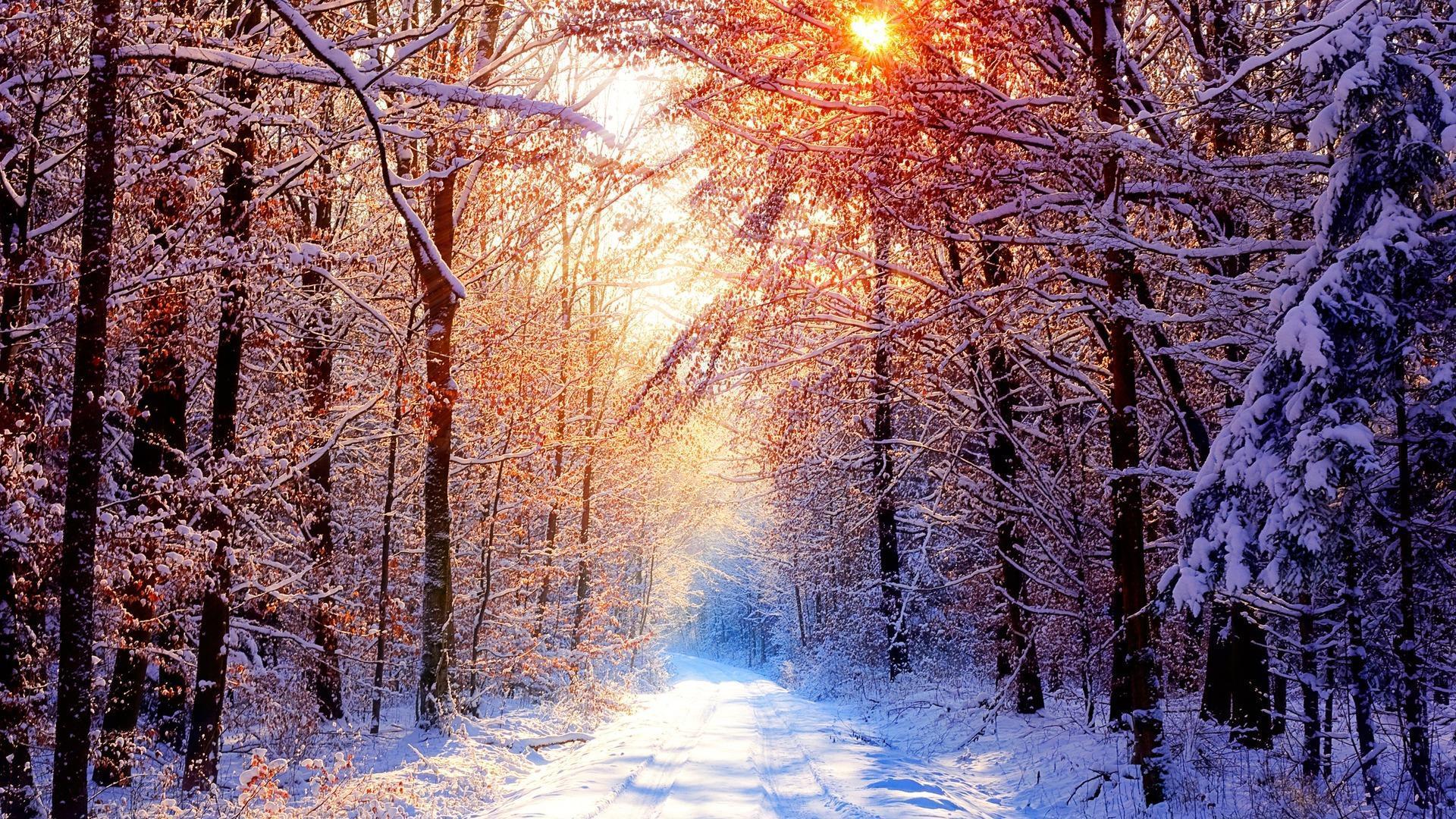 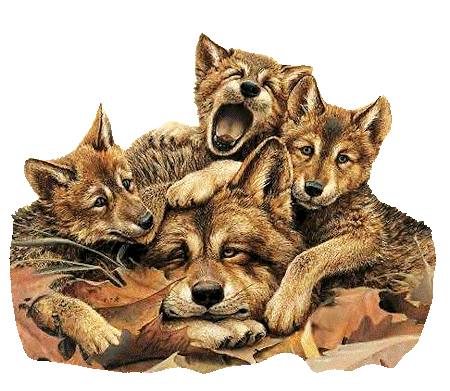 ЛЕС
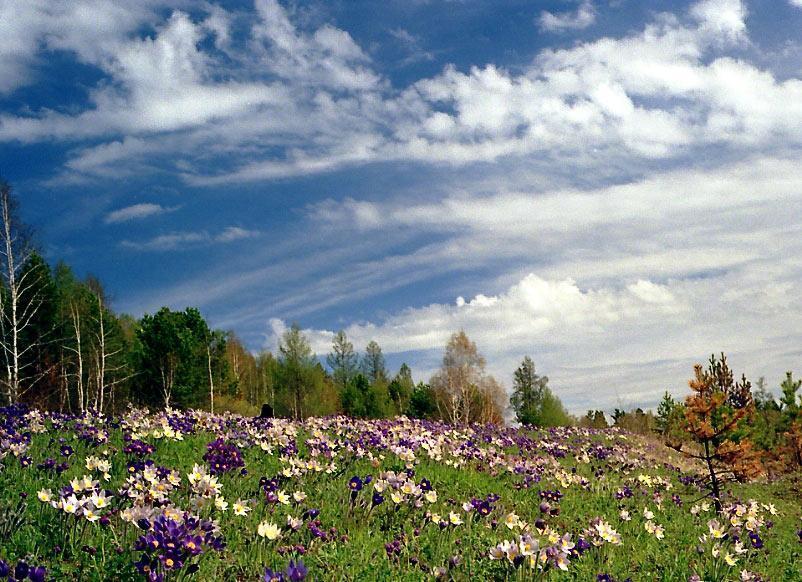 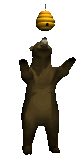 ЛЕС
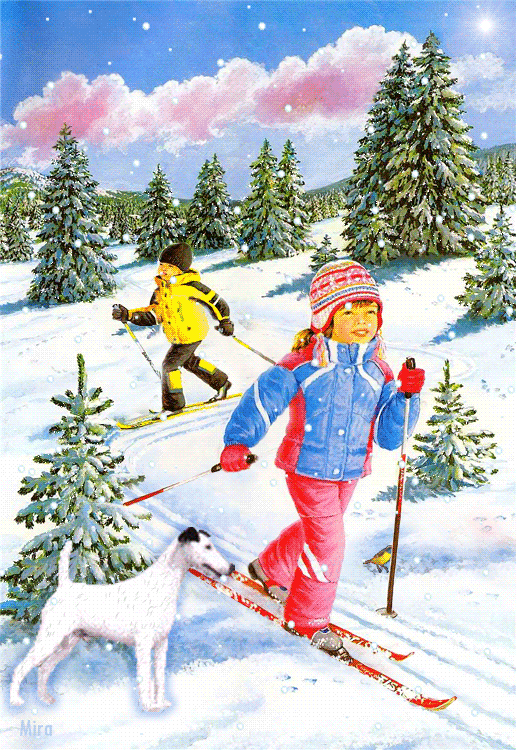 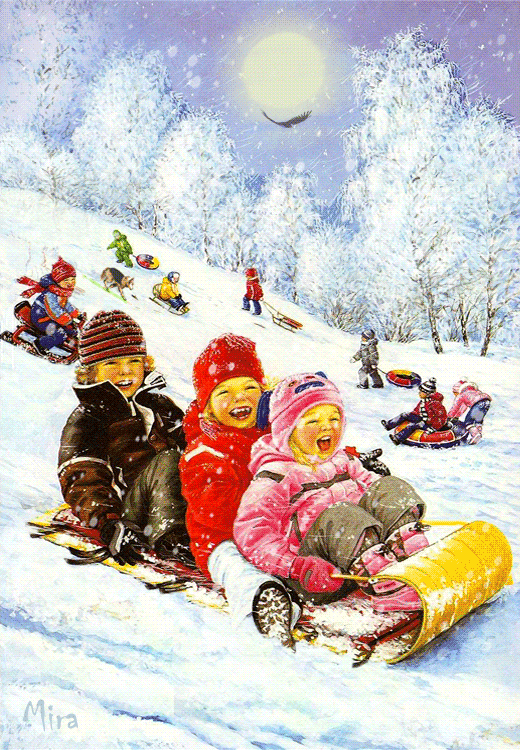 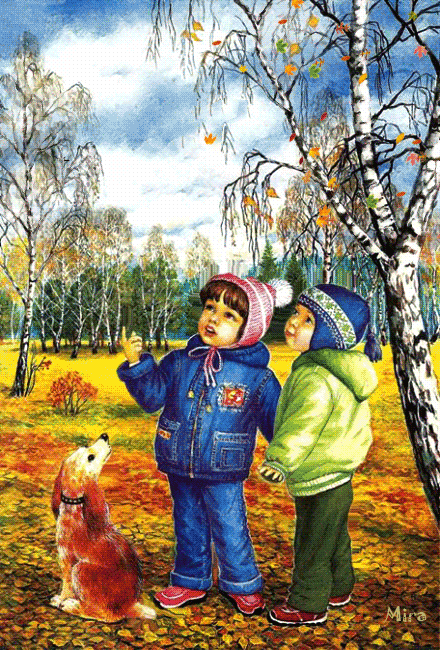 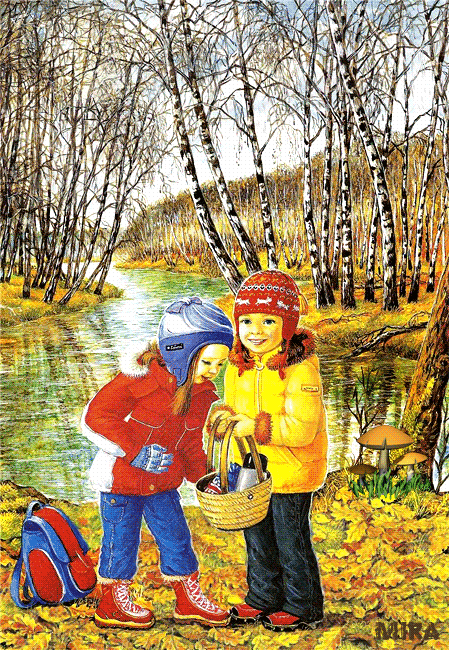 Что вы там делали ?
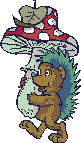 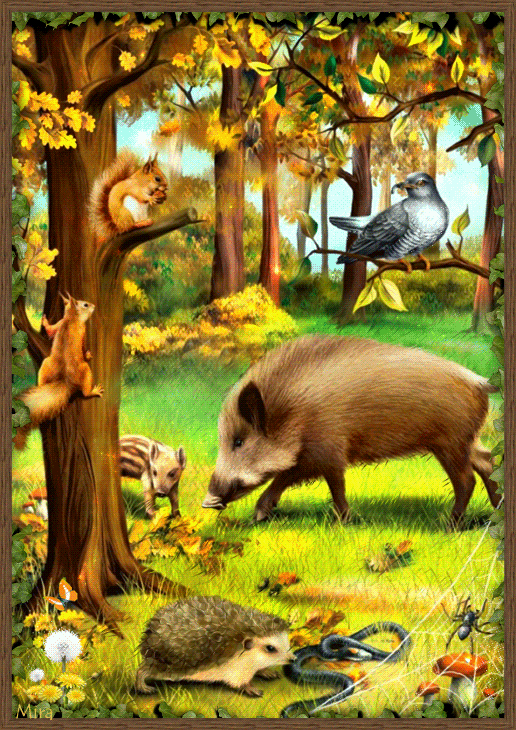 Лес это дом для животных
Лес это дом для животных
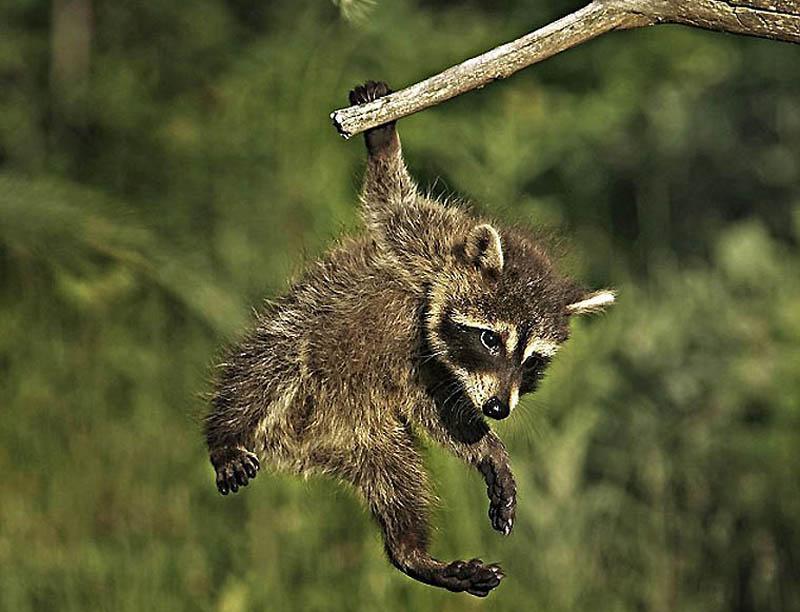 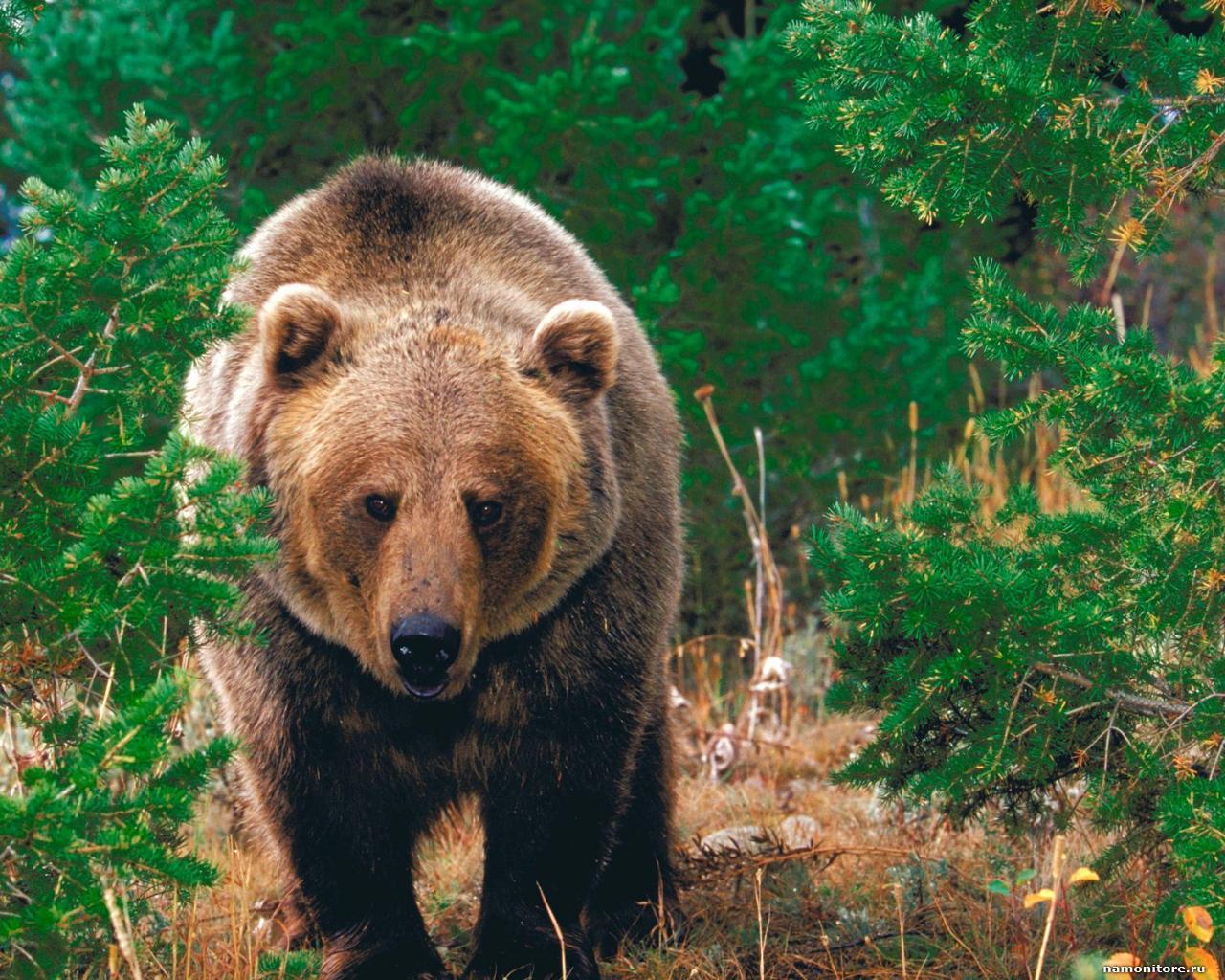 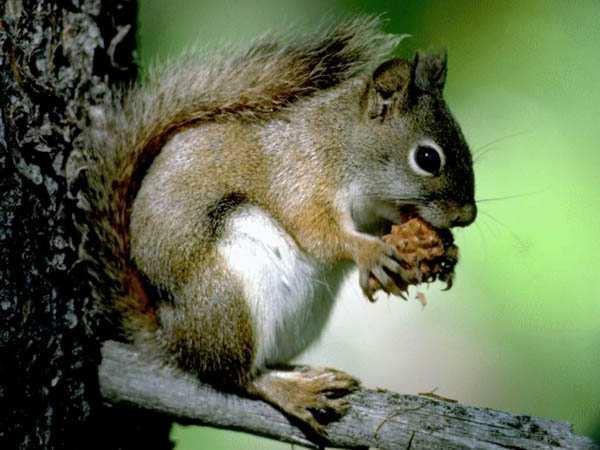 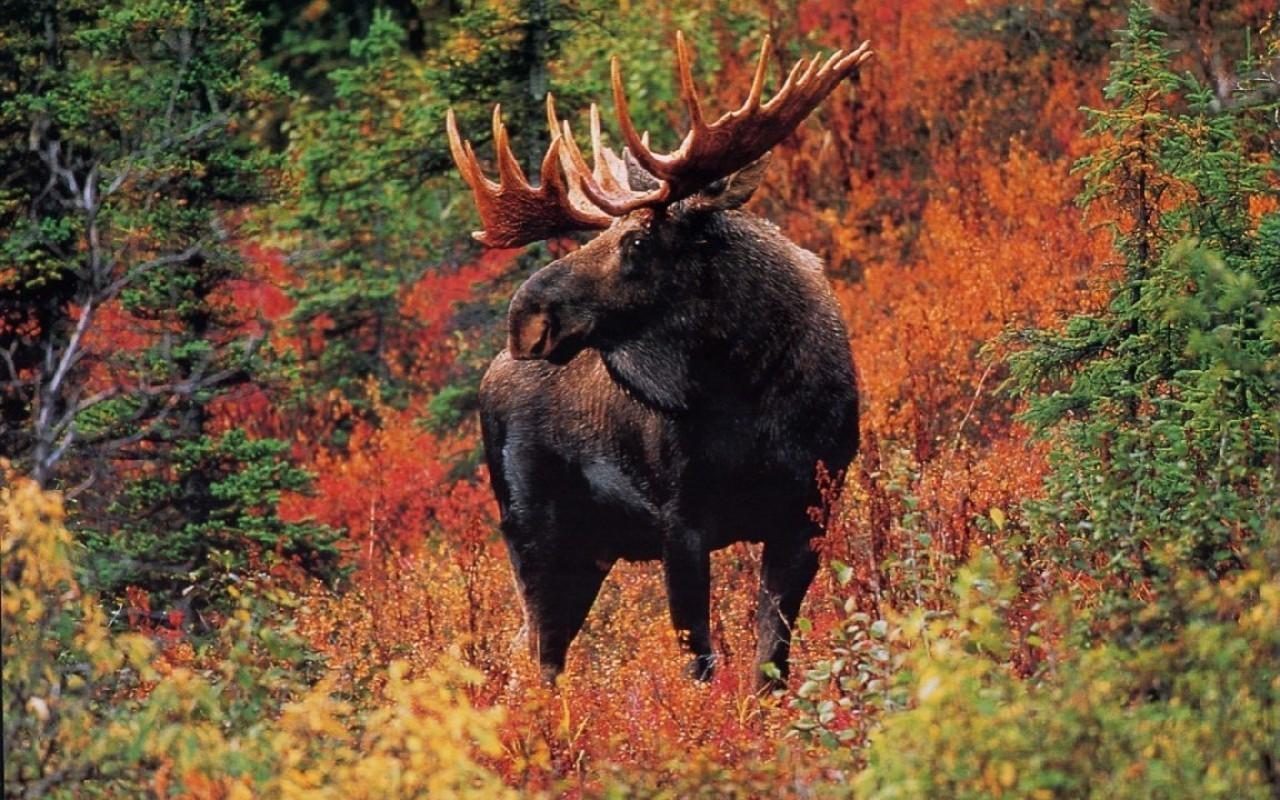 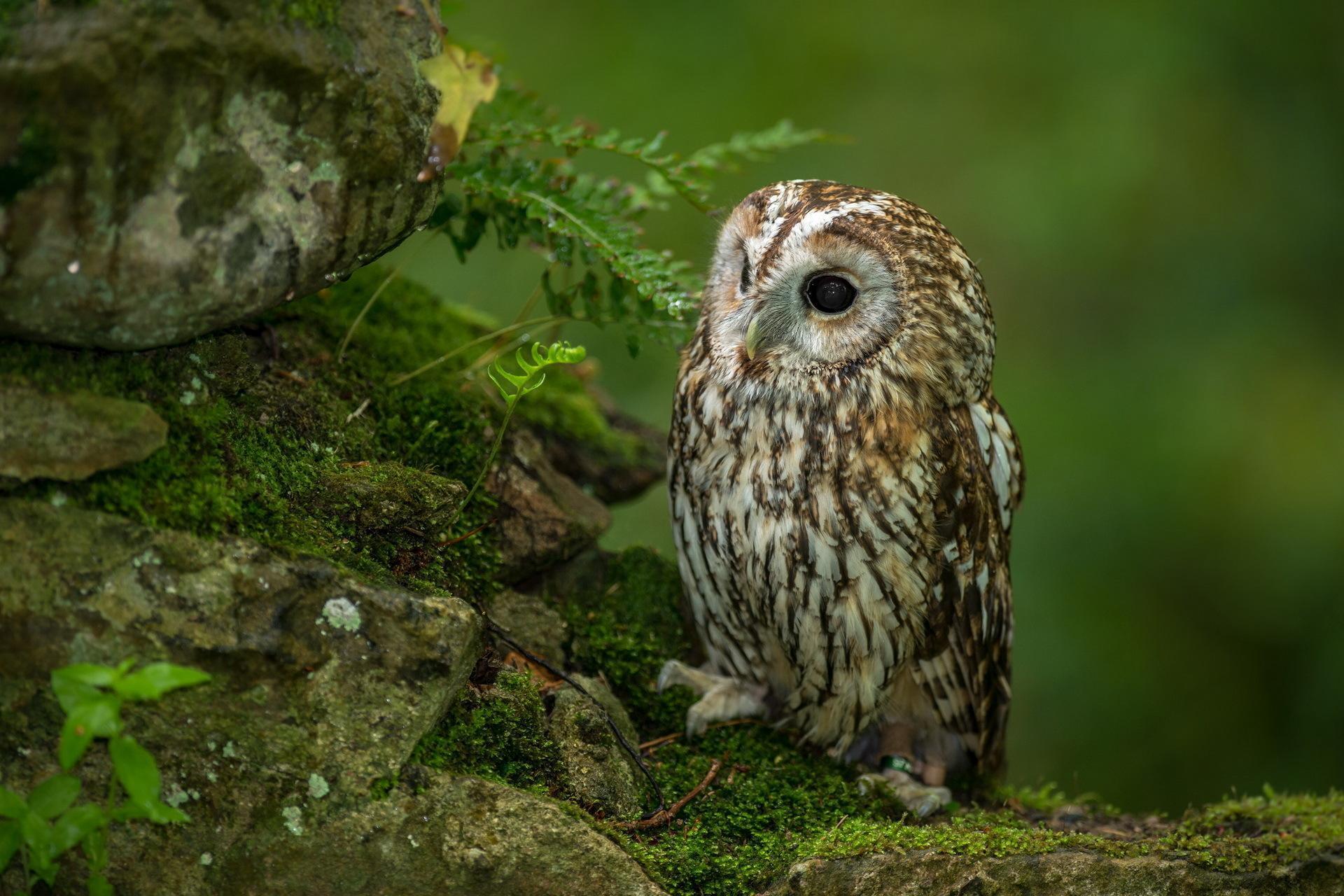 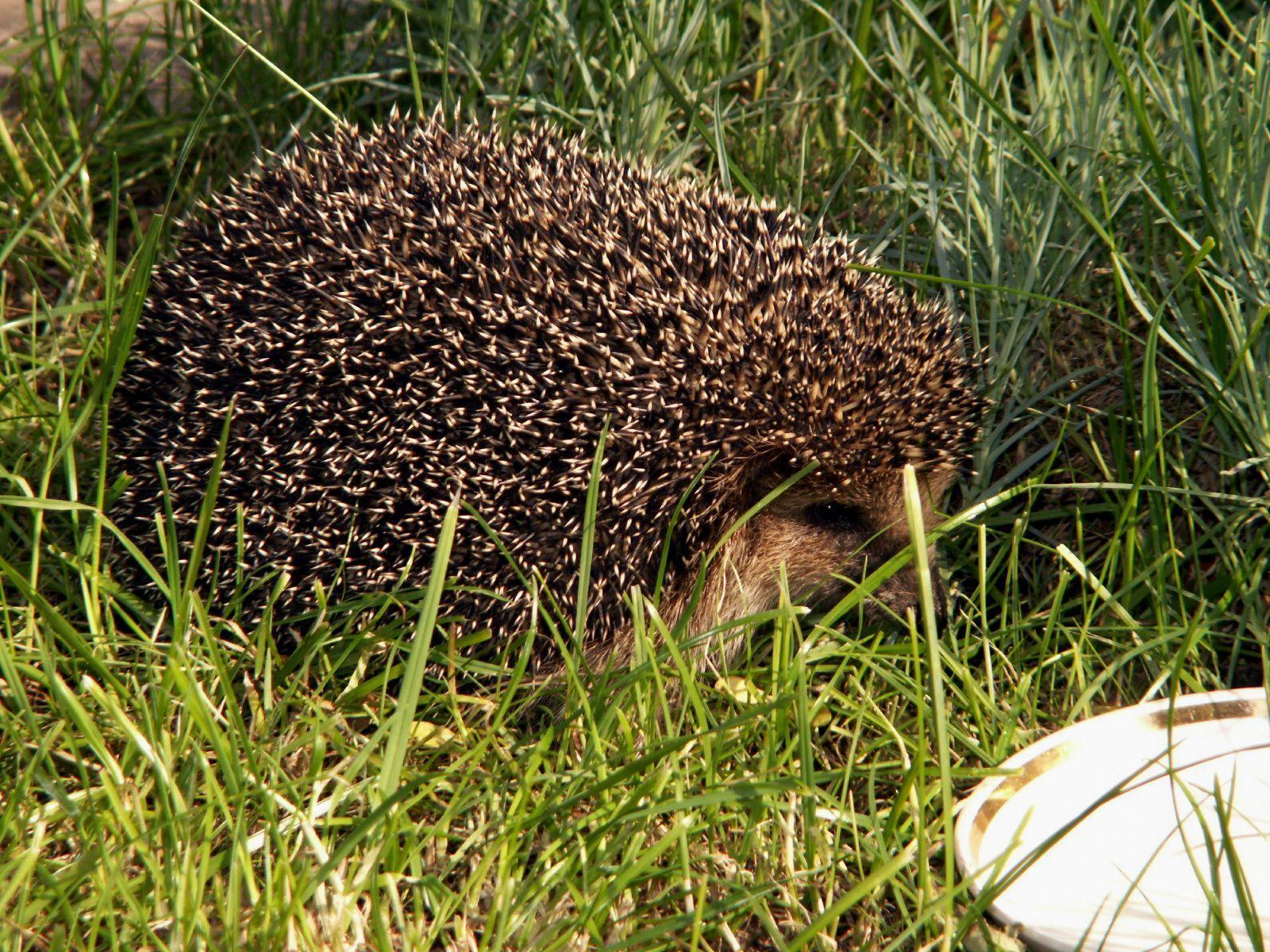 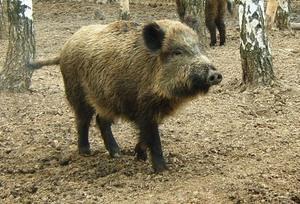 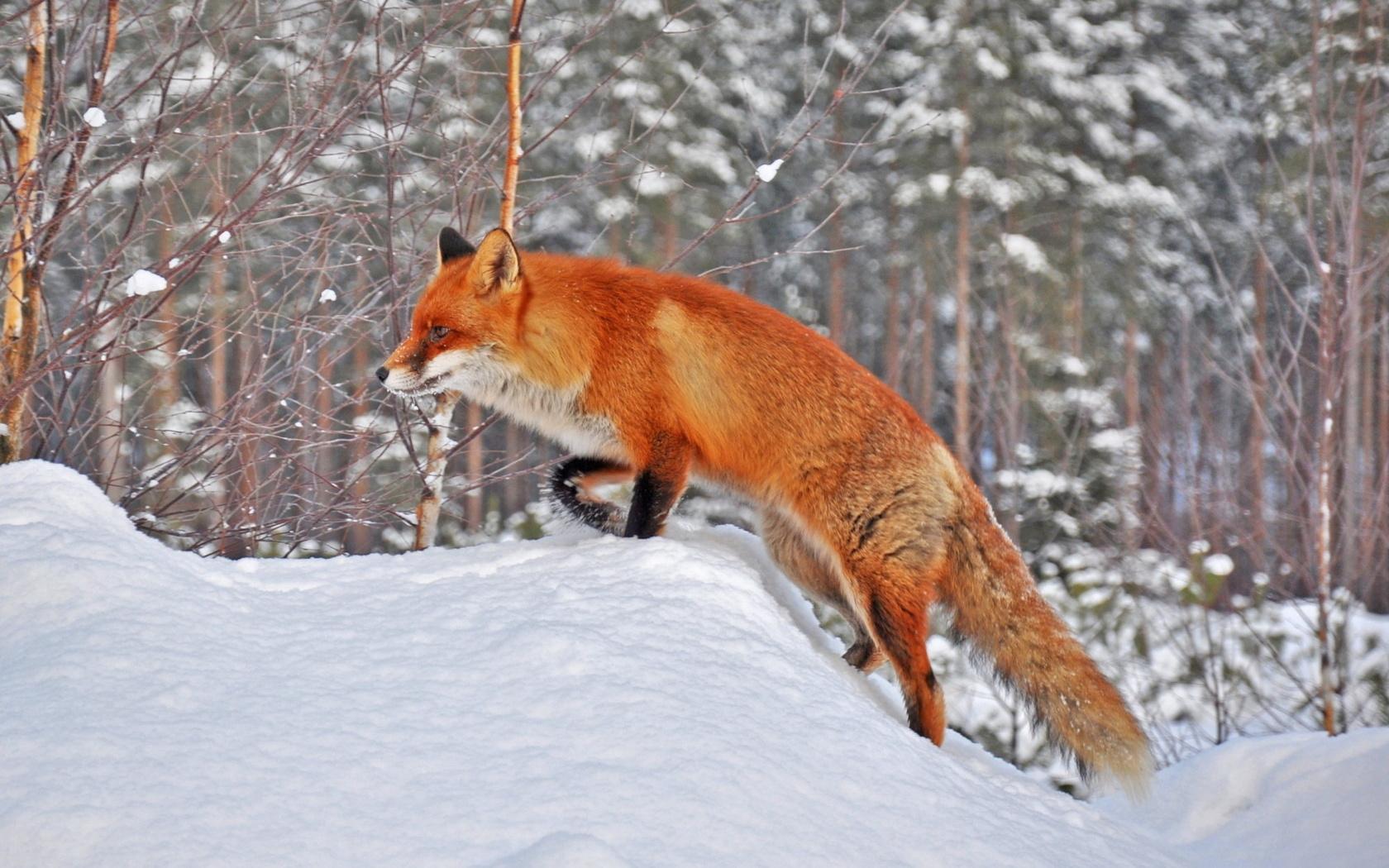 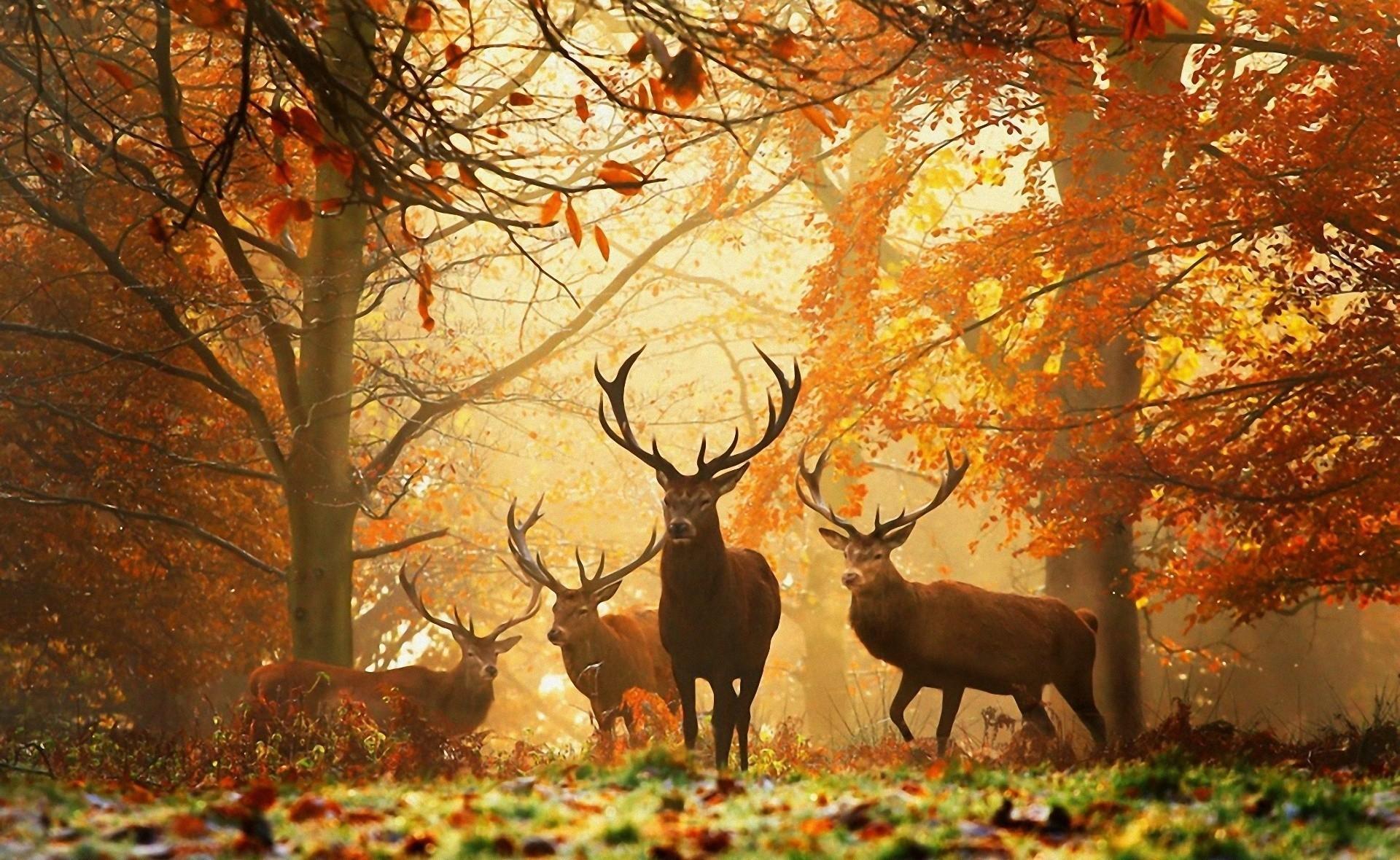 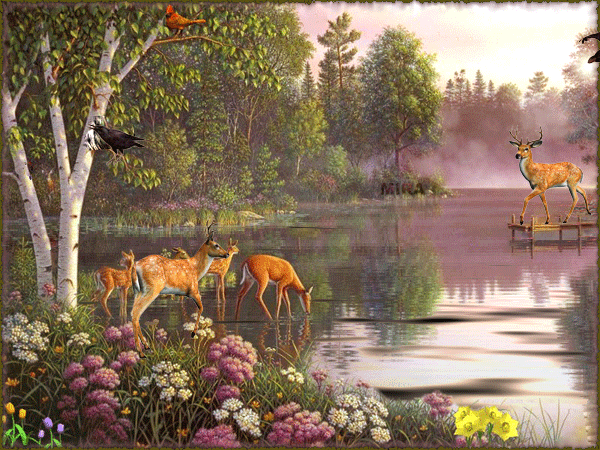 Лес это дом для животных
В каких сказках есть лес?
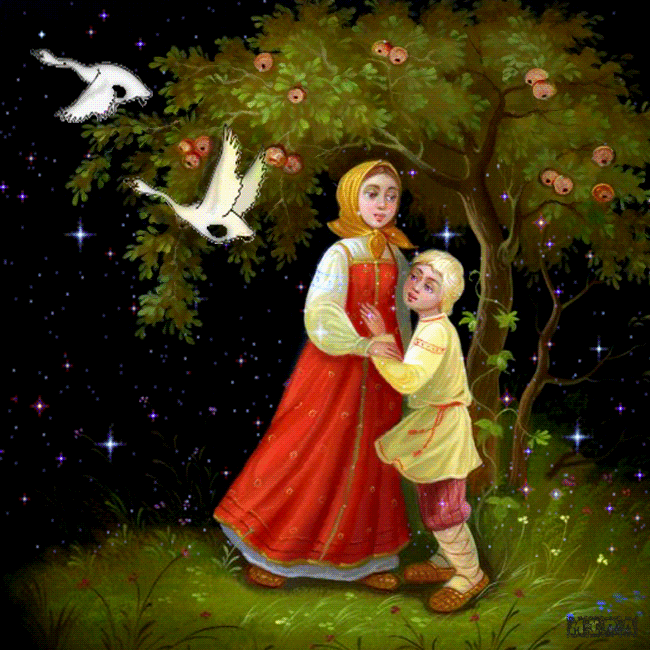 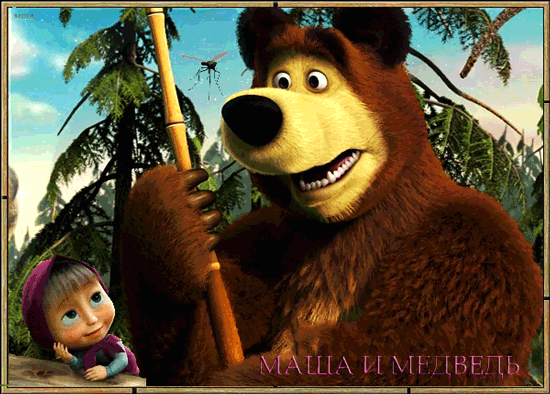 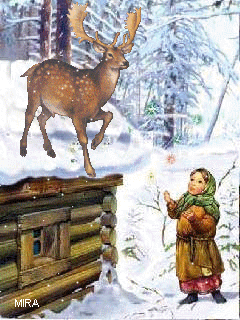 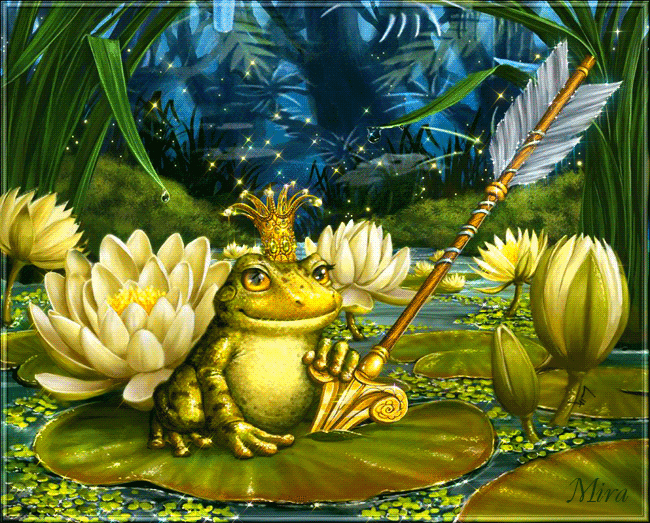 Лес много дает человеку
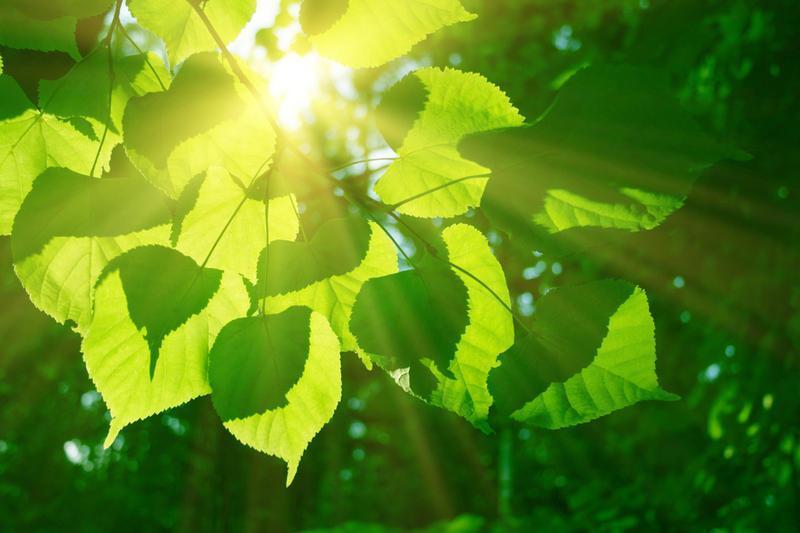 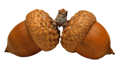 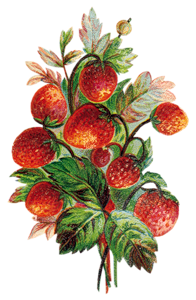 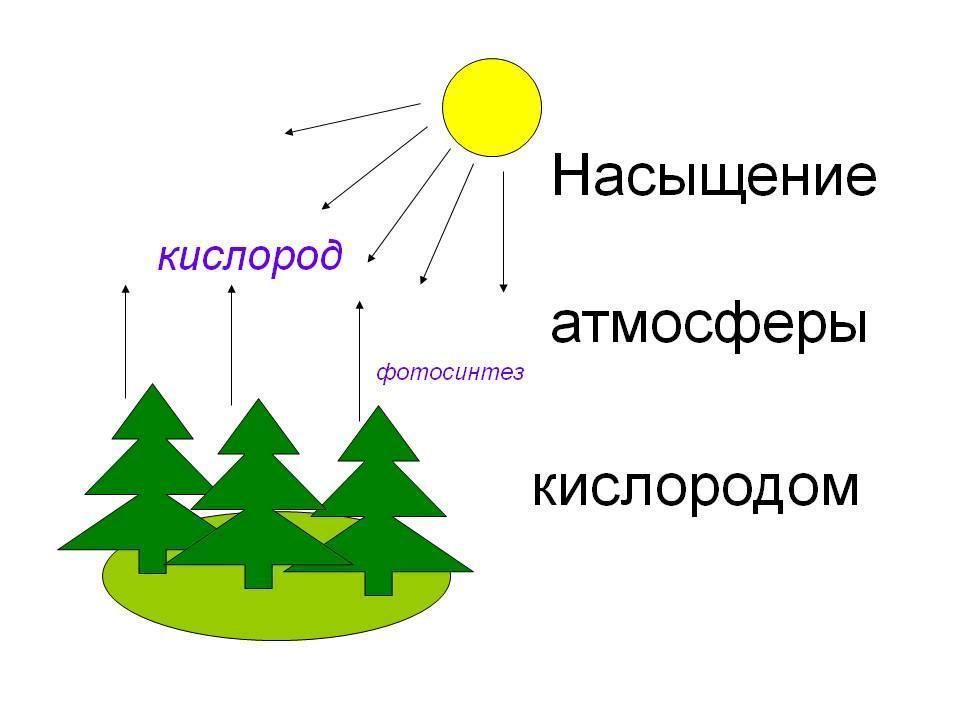 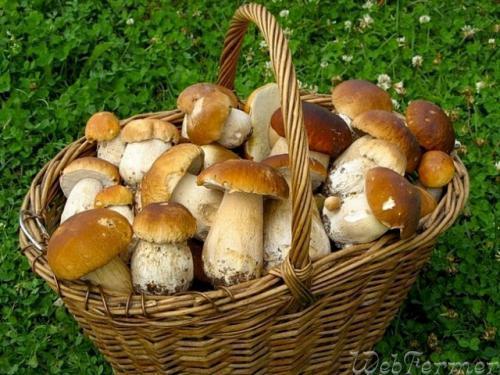 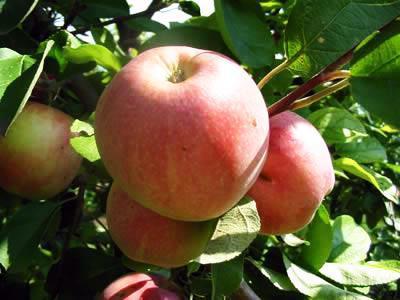 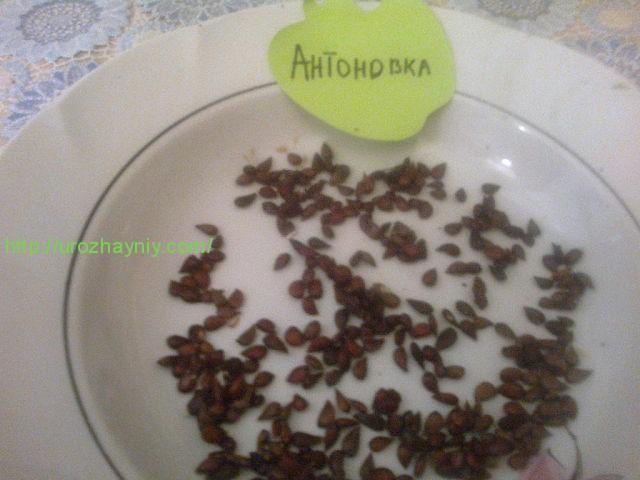 Яблоня
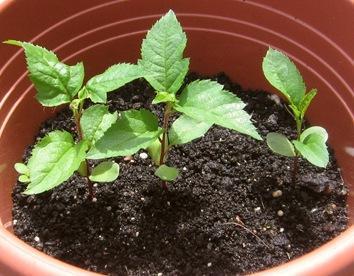 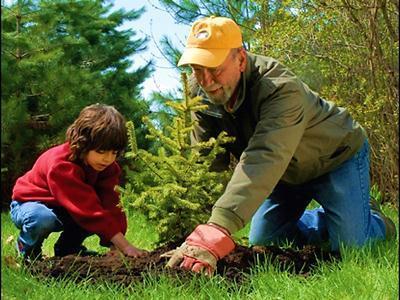 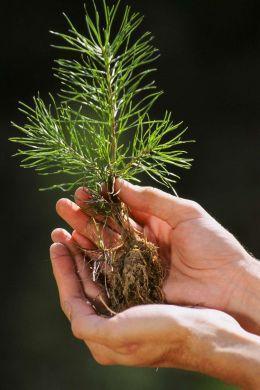 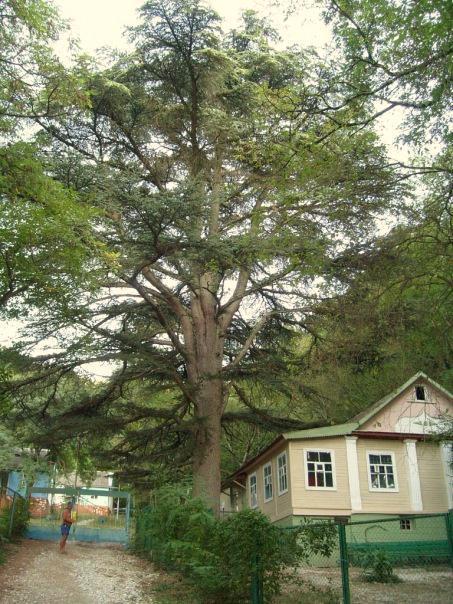 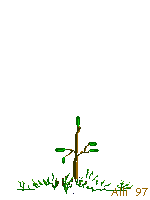 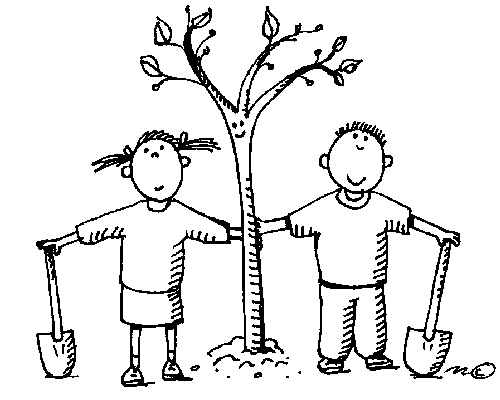